Alabbady AM, Abdul-Al AS, Skelding KA
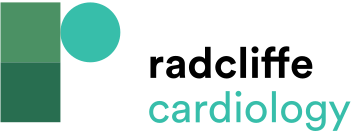 Figure 4: The Impella (A) Aatheter Pumps and (B) Automated Impella Controller
Citation: US Cardiology Review 2017;11(2):86–94.
https://doi.org/10.15420/usc.2017:14:2
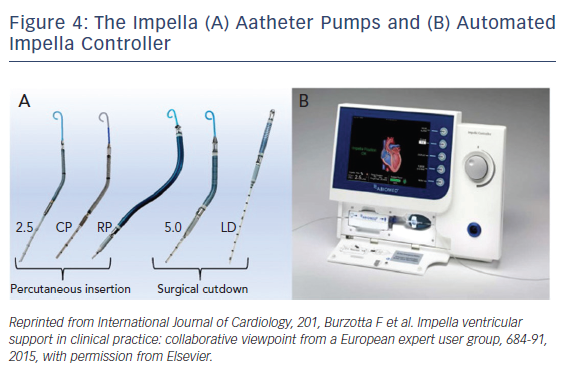